Qu’est-ce que tu aimes faire?
Leçon B
TU    VOUS
TU	1.  Is singular AND informal
	2.  Use when speaking to :
		a.  a child
		b.  a pet
		c.  a relative ( even a 
		   grandfather )
		d.  a friend
TU    VOUS
VOUS	1.  Is plural OR formal
		2.  Use when speaking to
		    a.  an adult  or older 
		      person, not a relative
		    b.   someone you do 
		       not call by 1st name
		    c.  more than 1 person
                        of any age
TU or VOUS?
a stranger you ask for directions
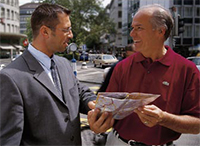 TU or VOUS?
your classmate
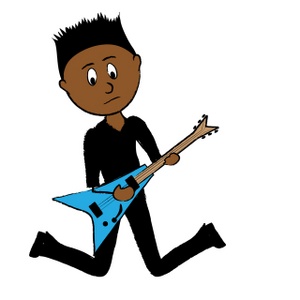 TU or VOUS?
your daughter’s teacher
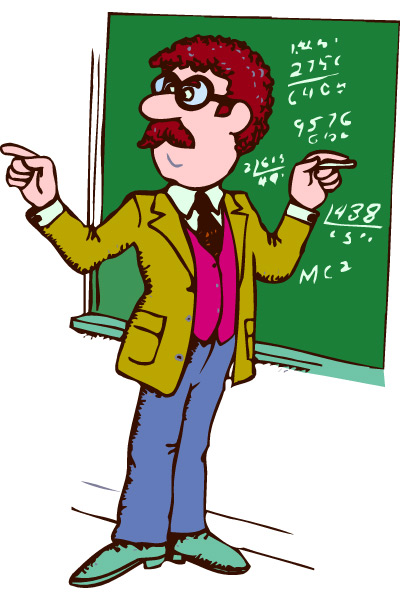 TU or VOUS?
the clerk at the grocery store
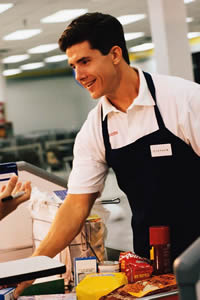 TU or VOUS?
your older sister
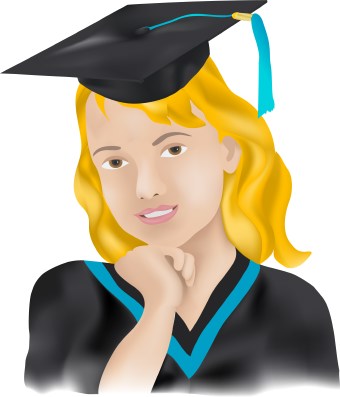 TU or VOUS?
your cat Minet
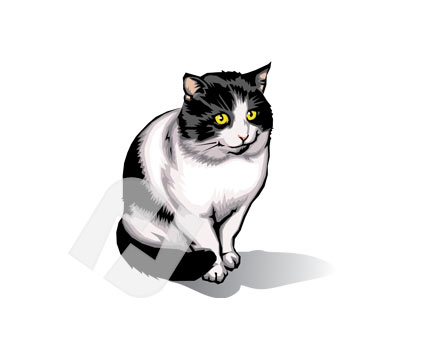 TU or VOUS?
your cousins Yves and Guy
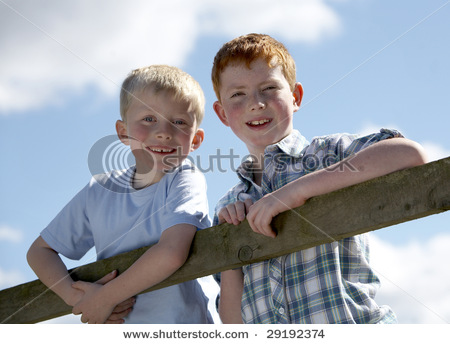 TU or VOUS?
the school librarian
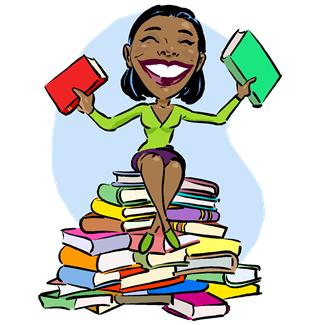 TU or VOUS?
your girlfriend
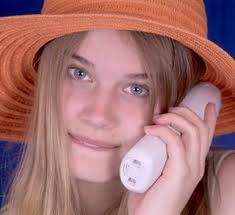 TU or VOUS?
your mom’s friend
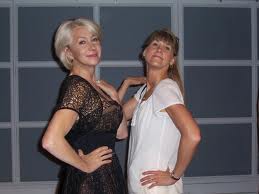 TU or VOUS?
your bus driver
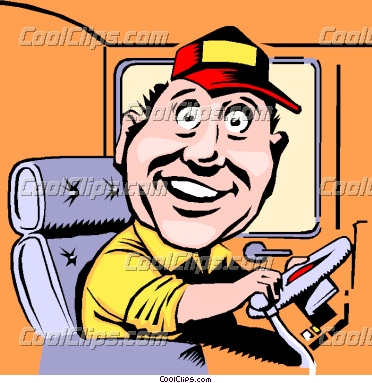 TU or VOUS?
your cats Bernie and CC
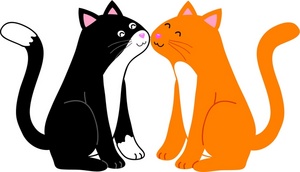 TU or VOUS?
your Oncle Thierry
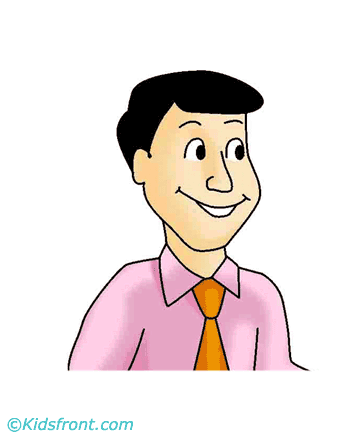 TU or VOUS?
Your 2 best friends
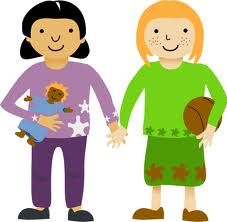 Vocabulary
le footing running
le camping camping
le roller roller-blading
faire du sport to do sports
faire du roller to go roller-blading
faire du vélo to go bike riding
un peu a little
bien really
beaucoup a lot
les films movies
Il aime faire du roller. He likes to go rollerblading.
Elle aime faire du vélo. She likes to go bike riding.
Nous aimons beaucoup faire du footing. We like to go running a lot.
Guillaume aime un peu faire du camping. Guillaume likes to go camping a little.
J'aime le camping. I like camping.
Use the suggested degrees of liking things below.  Whether true or not say that’s how much you like doing that activity.
A LOT
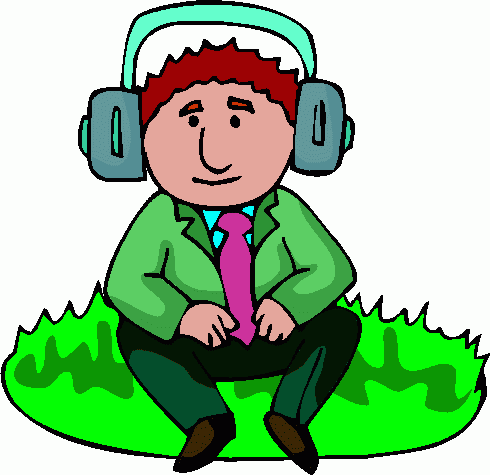 J’aime beaucoup écouter de la musique.
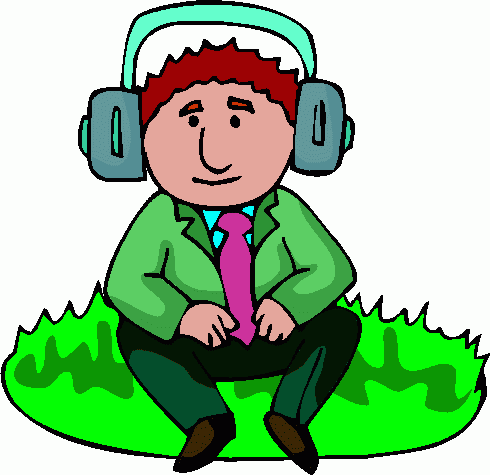 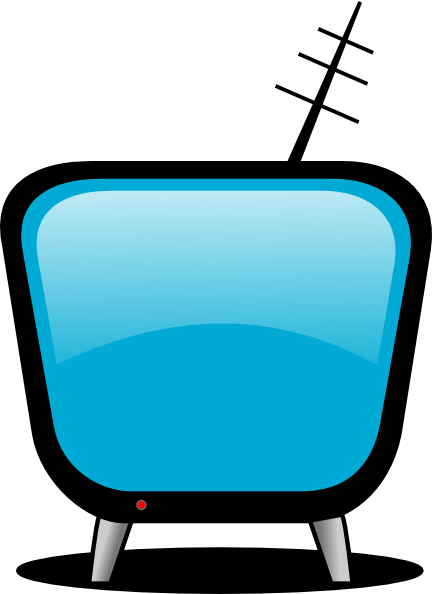 I like it a little
J’aime un peu regarder la télé.
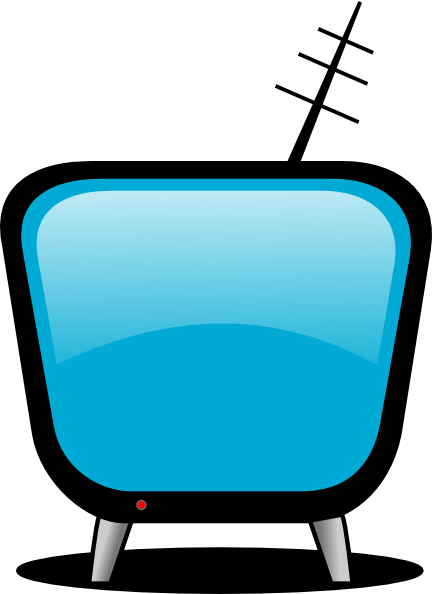 I don’t like it ( not hate )
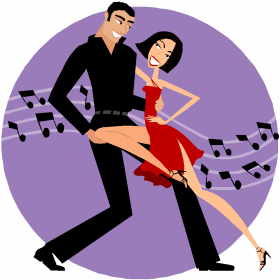 Je n’aime pas danser.
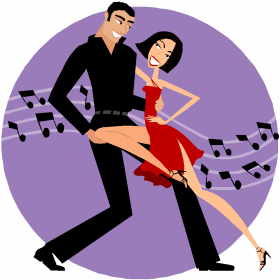 I really like it.
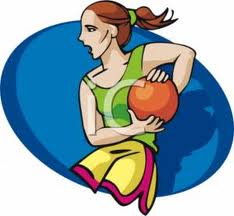 J’aime bien jouer au basket.
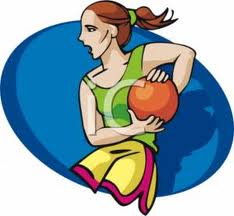 I hate it.
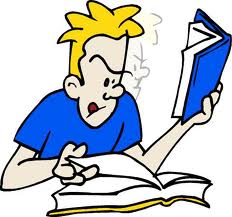 Je déteste étudier.
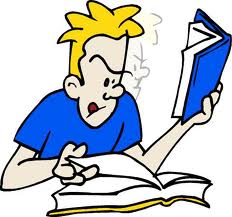 I love it.
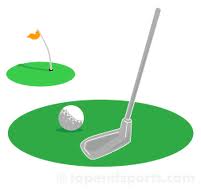 J’adore jouer au golfe.
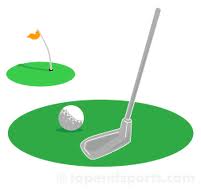 I like it
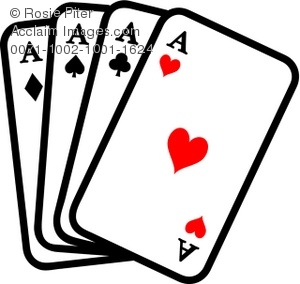 J’aime jouer aux cartes.
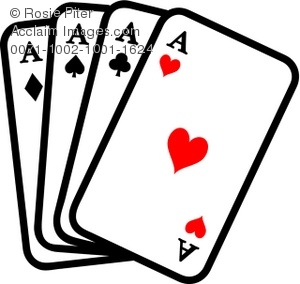 I don’t like it
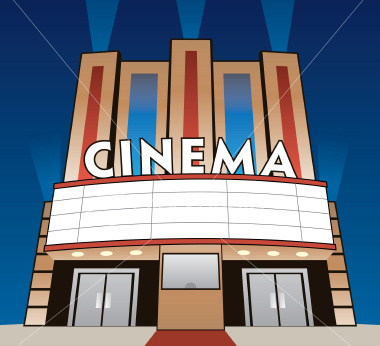 Je n’aime pas aller au cinéma.
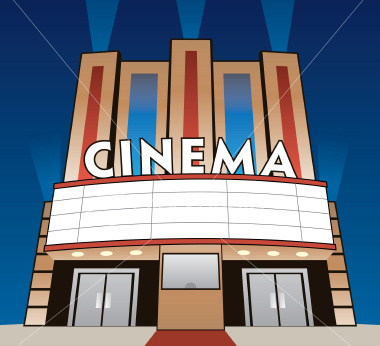 Can you say ?????
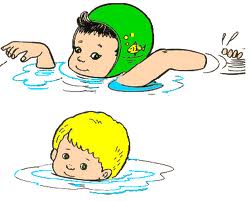 they swim
Can you say ?????
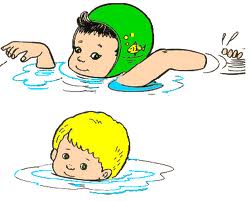 ils nagent
Can you say ?????
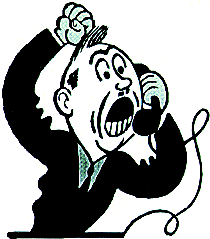 he talks on the phone
Can you say ?????
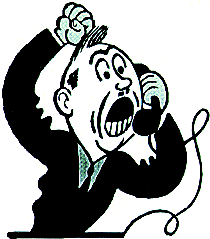 il téléphone
Can you say ?????
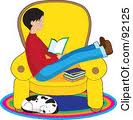 Pierre studies
Can you say ?????
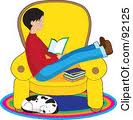 Pierre étudie
Can you say ?????
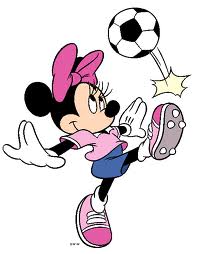 They ( all girls )
play soccer.
Can you say ?????
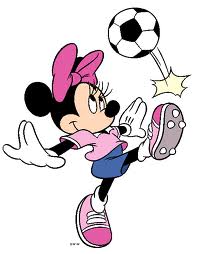 Elles jouent au foot.
Can you say ?????
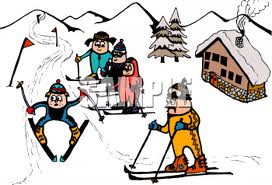 You ski 
( to Joseph et Yves )
Can you say ?????
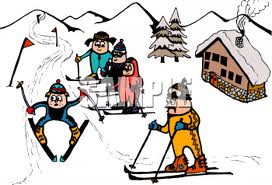 Vous skiez.
Can you say ?????
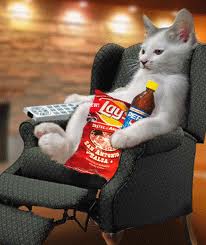 You ( your cat Fifi ) watch tv.
Can you say ?????
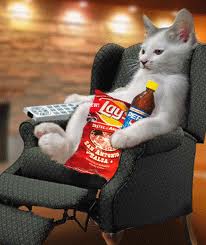 Tu regardes la télé.
Can you say ?????
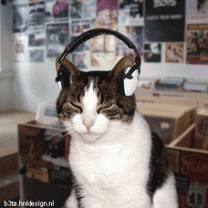 I listen to music.
Can you say ?????
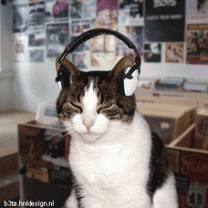 J’écoute de la musique.
Can you say ?????
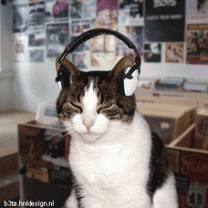 J’écoute de la musique.
Can you say ?????
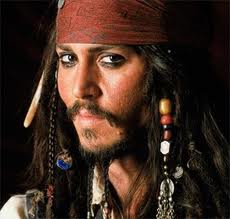 We like Johnny Depp.
Can you say ?????
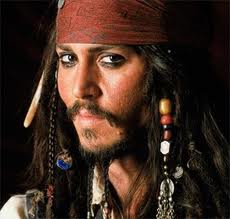 Nous aimons Johnny Depp.
Conversation p. 33
Le temps libre p 34
Write one sentence to say if you like each activity.